Scientific Method of Inquiry
A technique for finding out reliable information
What is the Scientific Method?
A process designed to solve problems in a logical manner
A strategy for drawing sound conclusions
A flexible series of steps that must be adjusted depending on what is being studied
Components of the Scientific Method
Ask Questions
Determine what the problem is or what information is to be learned
Make Observations
Gather information before experimentation
Publish the Results
The sharing of the results of a scientific investigation with others
Propose a Hypothesis
Suggest a reasonable and testable explanation for observations
Perform an Experiment
Test the hypothesis by altering one variable  and recording results
More on the Performing the Experiment
Controlled experiment—an experiment that tests (i.e. changes) ONLY ONE variable at a time; the preferred form of experimentation
Variable—a factor that could affect the result of an experiment 
Independent variable—the variable controlled/manipulated/tested by the experimenter; i.e. time, amount of sunlight, etc.
Dependent variable—the variable(s) that react to the independent variable and is being observed or measured; i.e. amount of erosion, change in temp
Controlled variable—a variable kept constant from one experiment to the next
More on the Publishing of Results
Theory—a hypothesis that has withstood repeated testing; a well-tested explanation of observations
Law—a statement or mathematical expression that reliably describes a natural event
KEY Comparison:
A hypothesis predicts what event will occur . . .
A theory explains why or how an event occurs . . .
A law describes the way the event occurs.

Example:  A ball falling to the ground
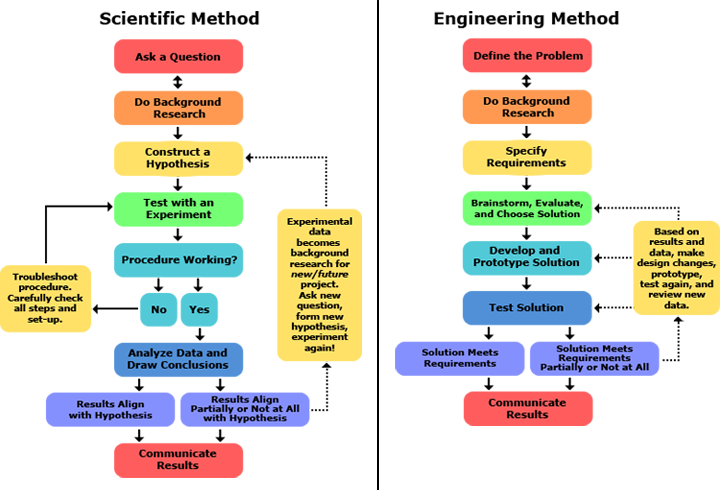